INTRODUCTION TO NEGOTIATION CONCEPTS
Presented by
Thomas J. Dixon | tom@tomdixon.com


www.DixonCommercialRE.com
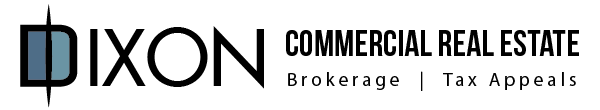 Negotiation Concepts
Think of Negotiations as
a Series of Trades

More Trades = Greater Satisfaction
[Speaker Notes: Student questions
Ask who likes to negotiate?
Why?
Difference between Salesmanship, Marketing and Negotiation
What makes a negotiation successful?]
Negotiation Concepts
“The more we know about negotiation, the better off we are.”

“In business as in life, you don’t get what you deserve, you get what you NEGOTIATE.”
- Dr. Chester L. Karrass
[Speaker Notes: All actions personal and business involve negotiations
Personal Examples]
Negotiation Concepts
“Knowledge is Power.” -Sir Francis Bacon

The more a person knows about the seller’s cost, organization, business standing and product, the better he can negotiate.
[Speaker Notes: Using Google and Public records you can 
Find out about the other side.
Financial Condition
Other investments
Family issues]
Negotiation Concepts
The 3 stages of negotiation:
Preparation
Action
Agreement
Know the difference between:
Position vs. Interest
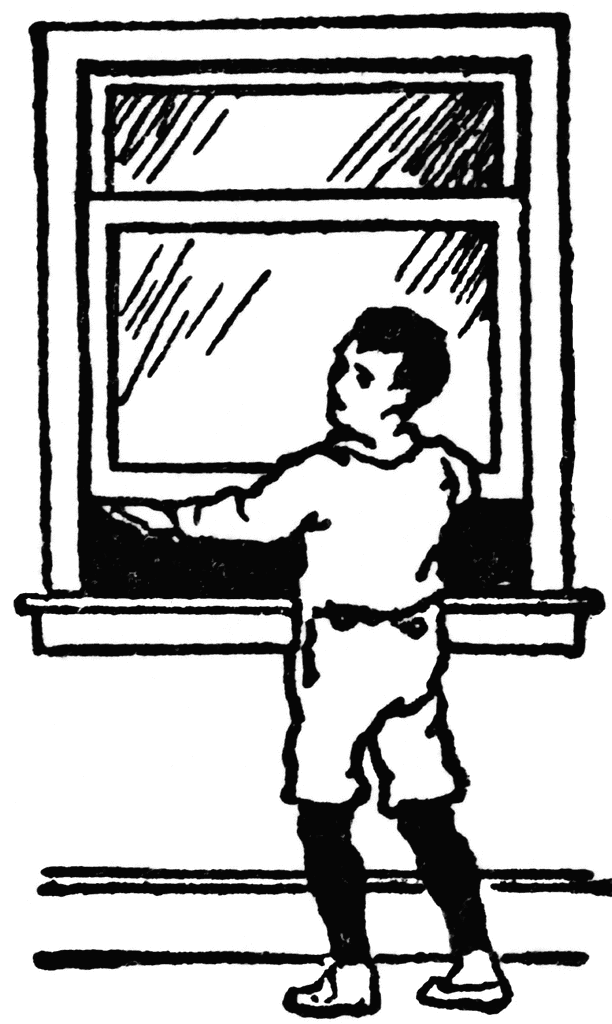 [Speaker Notes: Use example of window for position interest
Example of stove and carpet damage information on other side]
Know the difference between:
Position vs. Interest
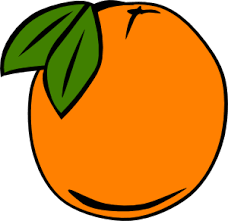 [Speaker Notes: Use example of window for position interest
Example of stove and carpet damage information on other side]
Know the difference between:
Win/Lose and Win/Win
[Speaker Notes: Use example of window for position interest
Example of stove and carpet damage information on other side]
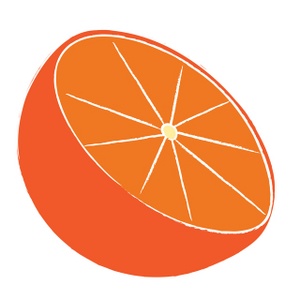 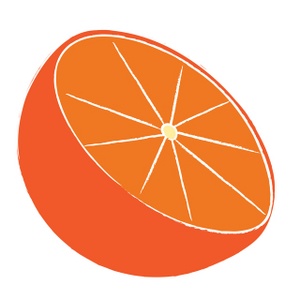 [Speaker Notes: Use example of window for position interest
Example of stove and carpet damage information on other side]
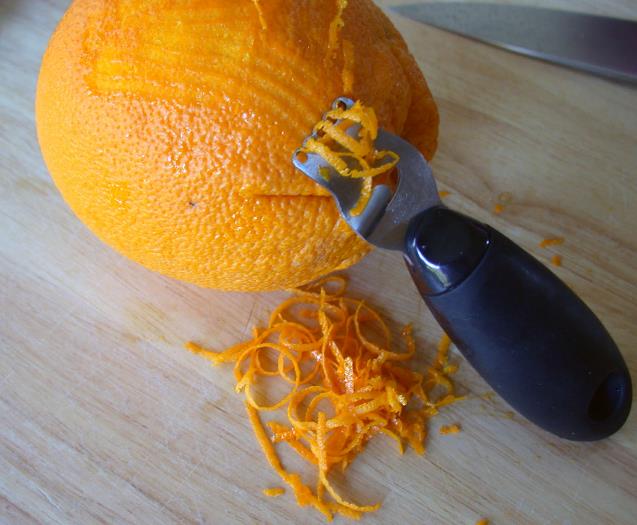 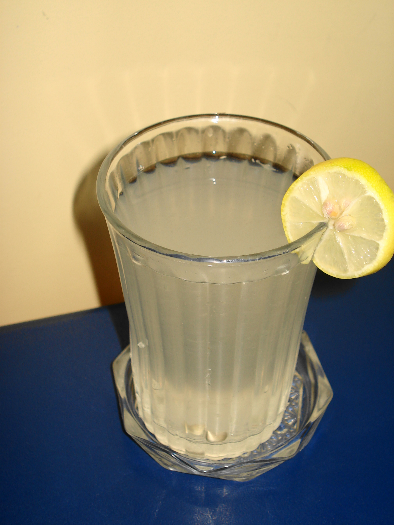 [Speaker Notes: Use example of window for position interest
Example of stove and carpet damage information on other side]
Gather information and knowledge
 of the other side to find:
Their position
Their interest
[Speaker Notes: Use example of window for position interest
Example of stove and carpet damage information on other side]
What is your position and why?
What are your interests or needs?
[Speaker Notes: Why do you want this property
Compare your interest to your needs]
Set high goals.
Think about how you can agree.
List ways your proposal benefits the other party’s interests.
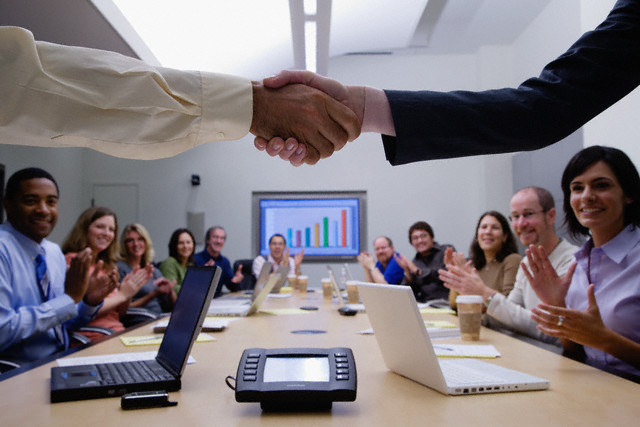 [Speaker Notes: President Reagan on pay raises]
Time Pressure
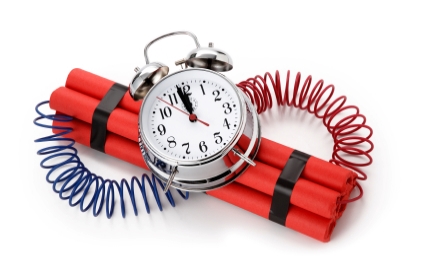 [Speaker Notes: Example of North Vietnam]
Time Pressure
Are you or the other side under time pressure to complete the transaction?
Make time pressure be a benefit to your position.
[Speaker Notes: Example of North Vietnam]
Power
The more options you have,
the greater your power.

List your options.
List their options.
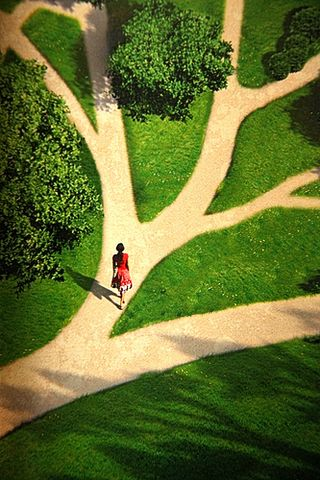 [Speaker Notes: Other properties 
Stay where you are]
Options or Alternatives
Does the other side have alternatives or are we the only option?
Compare your options to theirs?
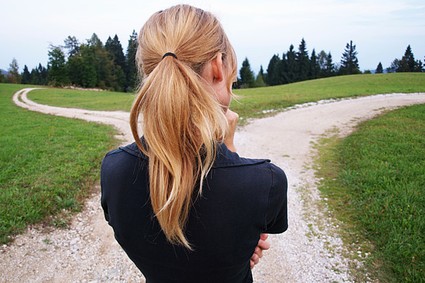 [Speaker Notes: How many options do they have
If you know there options you can be prepared]
Information/Market Knowledge
How much market knowledge do you have compared to the other side?
What have they considered or accepted in the past?
[Speaker Notes: Comparable Sales or rentals]
Range of negotiation
Opening Price
Target vs Acceptable
Maximum or Bottom Line
(Walk away number)
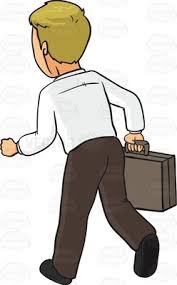 [Speaker Notes: First offer might be $2000
Target might be $3000
Maximum $4,000]
Create printed support
Practice a dry run
Search for alternatives (yours and theirs)
Prepare comparable information
[Speaker Notes: Have exhibits to show options
Have comparable sales or rentals]
The 90-10 Rule
Spend 90% of time on matters of little importance (go slow!)
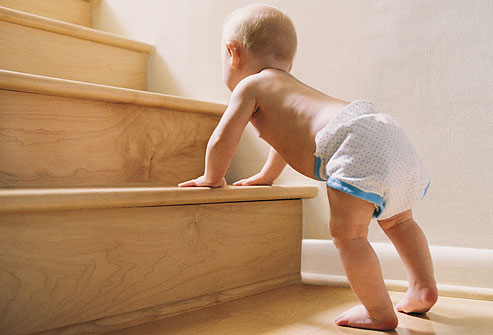 [Speaker Notes: Explore the personalities for areas of agreement.
The more you talk the better you understand their needs
Non-Americans have different attitudes]
Look for their
“Hot Buttons” 
“I have to have”s
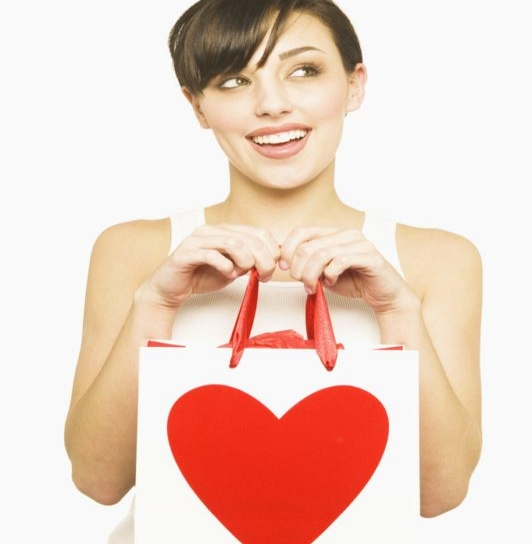 [Speaker Notes: Explore the personalities for areas of agreement.
The more you talk the better you understand their needs
Non-Americans have different attitudes]
RESPECT MY
AUTHORITAH!
TACTICS AKA GAMBITS
Authority
Keep your authority limited, negotiate with people with the authority to make decisions.

Take negotiations back to your higher authority.
[Speaker Notes: Know their level of authority
If you like the property can you make a buy decision?]
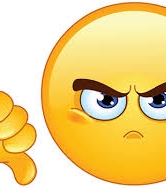 TACTICS AKA GAMBITS
Legitimacy
“I can’t, it’s a policy.”

Limited Authority
“I would like to, but I’m not authorized.”
[Speaker Notes: This applies more to retail items
Well who has the authority?]
TACTICS AKA GAMBITS
The Flinch
“You are asking how much?!”
[Speaker Notes: With visual expression
Loan committee]
TACTICS AKA GAMBITS
Good Guy/Bad Guy
“I would like to but they won’t approve.”
[Speaker Notes: With visual expression
Loan committee]
TACTICS AKA GAMBITS
The Krunch
“But that is more than I want to spend.  
Can’t you do better?”
“What more can we do?”
“There must be some flexibility in your price.”
[Speaker Notes: These apply more to retail items
A gentle way to ask for a price reduction]
TACTICS AKA GAMBITS
Responses to The Krunch
“Exactly how much better than that do I have to do?”
“What are you prepared to pay”?
[Speaker Notes: Is some asks for a price reduction this could be a reply]
TACTICS AKA GAMBITS
The Bogey
“But, this is all I’ve got.”
[Speaker Notes: Overcoming Bogey  What if I found exactly what you wanted but at a higher price?
Point out flaws as a diversion
Request more that you want or need so you have something to give]
TACTICS AKA GAMBITS
Overcoming “The Bogey”
“If I found a much better property at a higher price could you raise more cash?”
[Speaker Notes: Overcoming Bogey  What if I found exactly what you wanted but at a higher price?
Point out flaws as a diversion
Request more that you want or need so you have something to give]
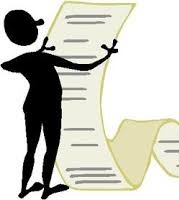 TACTICS AKA GAMBITS
Straw Issues
“Ask for more than you want.”
[Speaker Notes: Overcoming Bogey  What if I found exactly what you wanted but at a higher price?
Point out flaws as a diversion
Request more that you want or need so you have something to give]
TACTICS AKA GAMBITS
The Hairy Hand
[Speaker Notes: Point out flaws as a diversion]
TACTICS AKA GAMBITS
Funny Money
Measure money in other terms
Price per item
Price over time
[Speaker Notes: Example of bed sheet.  It costs $1,200 but will last 3 years so it is only $1.10 per day or $.55 for the each of you..]
TACTICS AKA GAMBITS
The Nibble
After everything has been agreed and you are ready to sign.
“Oh, just one more thing.”
[Speaker Notes: Detective Colombo  “oh by the way” as he is leaving
That does include a full tank of gas?]
First Action
Have the other side make the first offer. 
Start with a high goal, 
the higher you aim the 
better you will come out.
[Speaker Notes: Reagan government pay raise]
First Action
Don’t say “yes” or accept too soon.
A buyer who talks price first 
has already mentally agreed to buy.
[Speaker Notes: Buying a used car or computer]
Opening Questions on Price
How did you arrive at that price?
Would you accept $?
Is that the best you can do?
What else does that include?
[Speaker Notes: Buying a used car or computer]
The 3 F’s (to avoid disagreements)
Feel - I know how you feel…
Felt - Others have felt the same…
Found - I have found that…
[Speaker Notes: Example of Diesel Car
Buying a older property]
Rule of Halves
“Each concession only moves you half way from you present position to your target.”
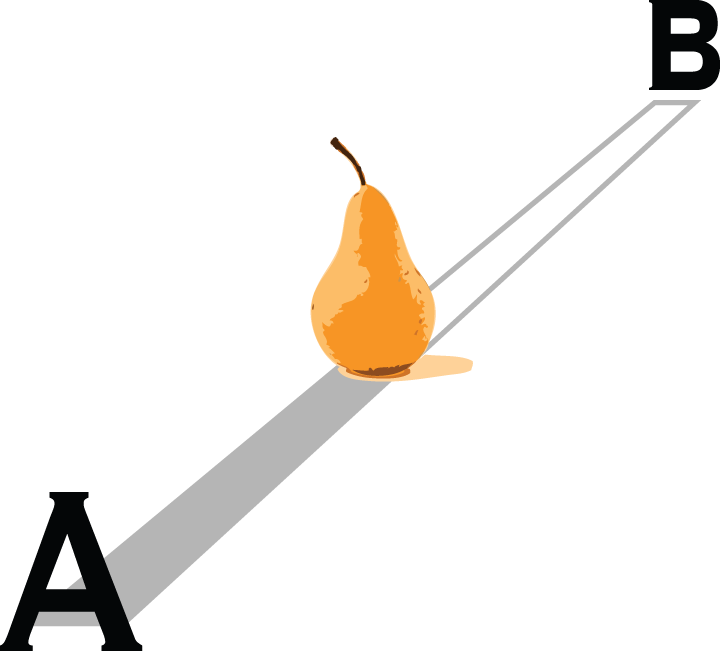 [Speaker Notes: Have the opposite offer to split or halve the difference
I will pay $100,000 but you want $125,000 ??]
Movement
Find high-value / low cost concessions to trade.
Settle multiple issues as a package at the end.
Agree in writing.
[Speaker Notes: Couch and end table]
Movement
Give big concessions in the beginning,
 then smaller ones.
Discuss the small things first.
Find areas of agreement.
[Speaker Notes: If concession get bigger the opposite will want to get more]
Movement
Interested Buyers will express reasons to reject the property.
Non-buyers love everything about the property. Or say nothing.
[Speaker Notes: Buyer who examine and comment are more interested.]
Write your own memo of agreement.
Shut up.
Be ready to walk away and walk back.
[Speaker Notes: Write up agreements as they occur
Always be prepared to give up and come back
Call me if you change your mind]
Overcoming a Deadlock
What issues have been agreed to?
What issues are still open and un-discussed?
What issues are in disagreement?
[Speaker Notes: List on paper if possible]
Overcoming a Deadlock
Find common ground at a personal level.
Introduce new information.
Change negotiator.
[Speaker Notes: Discuss not purchase issues
New comparable sales]
Overcoming a Deadlock
Change the element of risk.
Change the element of money.
Caucus - take a break.
[Speaker Notes: Change risk offer more deposit, shorter inspection
Higher price with PMM
Fewer contingencies]
Overcoming a Deadlock
Offer minor concessions.
Present “What If” Scenarios
“If you change your mind call me.”
[Speaker Notes: Would you if I can get my side to accept]
Walk Away
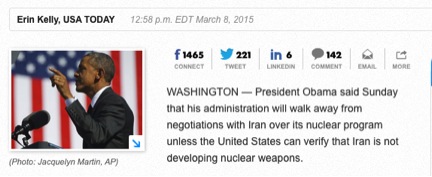 [Speaker Notes: Would you if I can get my side to accept]
Changes after agreement
Acceptance subject to higher authority.
Counter-offer is higher.
Counter-offer has more conditions.
[Speaker Notes: Always need to go to higher authority
Example of buying condo]
Final Thoughts
Don’t make a concession without getting something in return.
If you give …get.
Avoid saying “No”
“Yes, if” is always better.
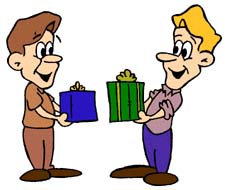 [Speaker Notes: Call Girl principal]
Further Learning
“It’s not what can I get them to give me.  It’s what I can give them that would not take away from my position that may be of value to them.”
- Dr. Chester L. Karrass
Further Learning
“When you give people what they want, they’ll give you what you want.”
- Dr. Chester L. Karrass
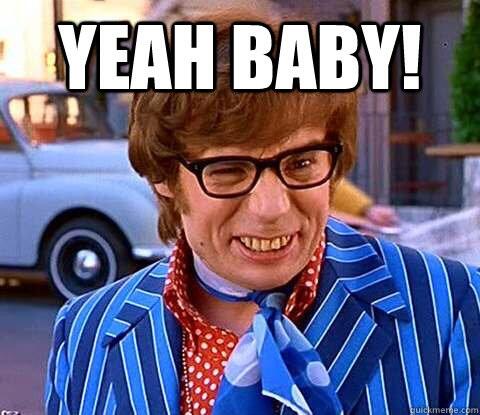 Further Learning
“Secret of Power Negotiating” by Roger Dawson
“Tips and Traps When Negotiating Real Estate” by Robert Irwin
“Negotiate to Win” by Jim Thomas
www.Youtube.com videos on Negotiations
www.Youtube.com videos “How2Win”